Az általános téglatest felszíne, térfogata
A négyzetes hasáb felszíne, térfogata
A kocka felszíne, térfogata
Térfogat mértékegységek
Matematikai titkok
Epizód: A téglatest térfogata, felszíne
Az általános téglatest felszíne, térfogata
A= 2*(a*b+a*c+a*b)
V=a*b*c
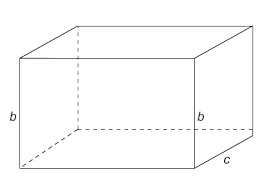 Vissza
A négyzetes hasáb felszíne, térfogata
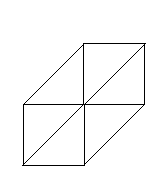 A= a*a*2+a*b*4
V= a*a*b
Vissza
A kocka felszíne, térfogata
A= a*a*6
V=a*a*a
Gyakorlás
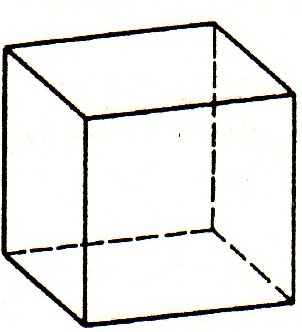 Vissza
Térfogat mértékegységek
1mm3 <* 1000  1cm3 <* 1000 1dm3 <* 1000 1m3 <* 1.000.000.000 1km3
Vissza